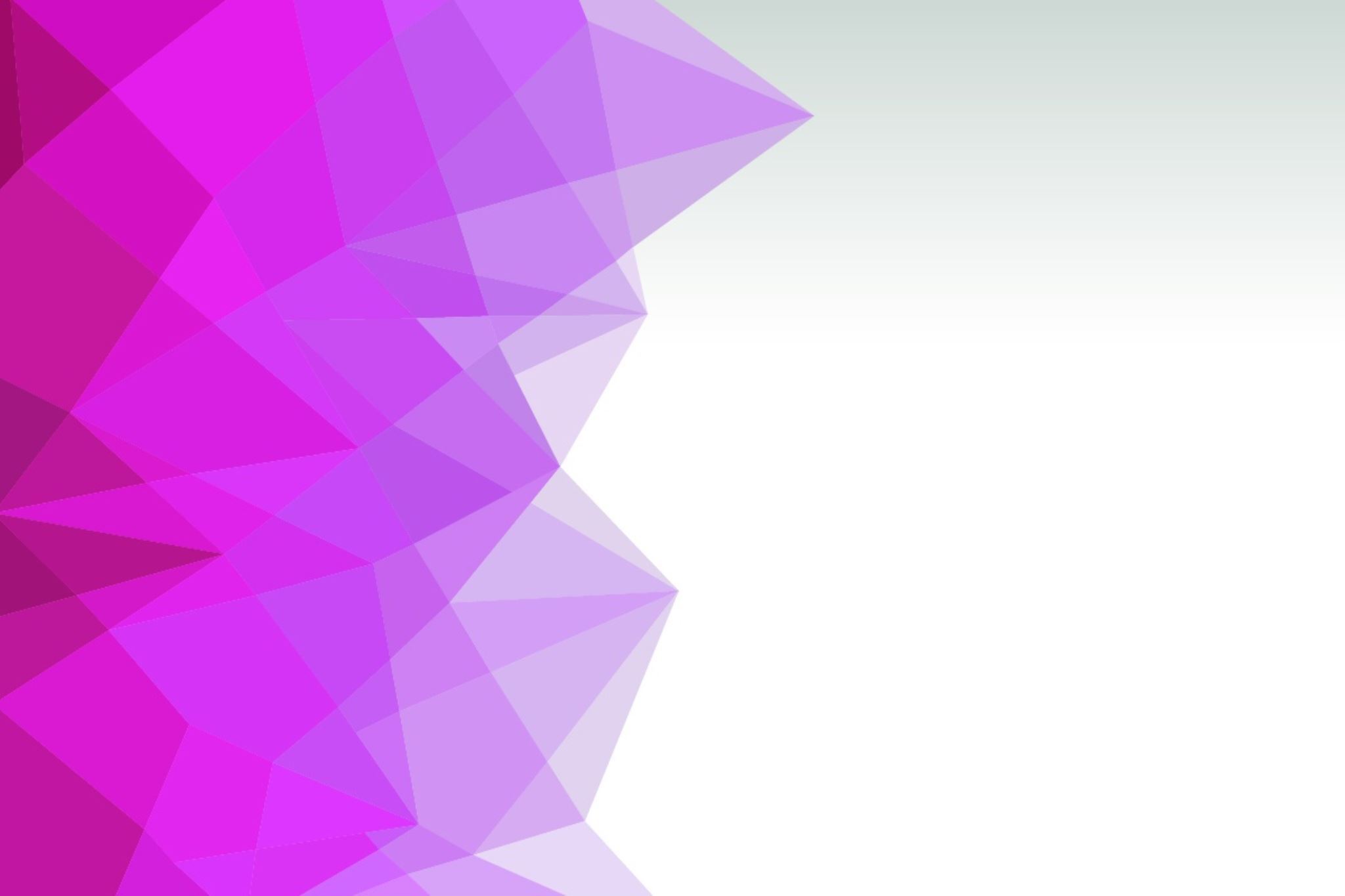 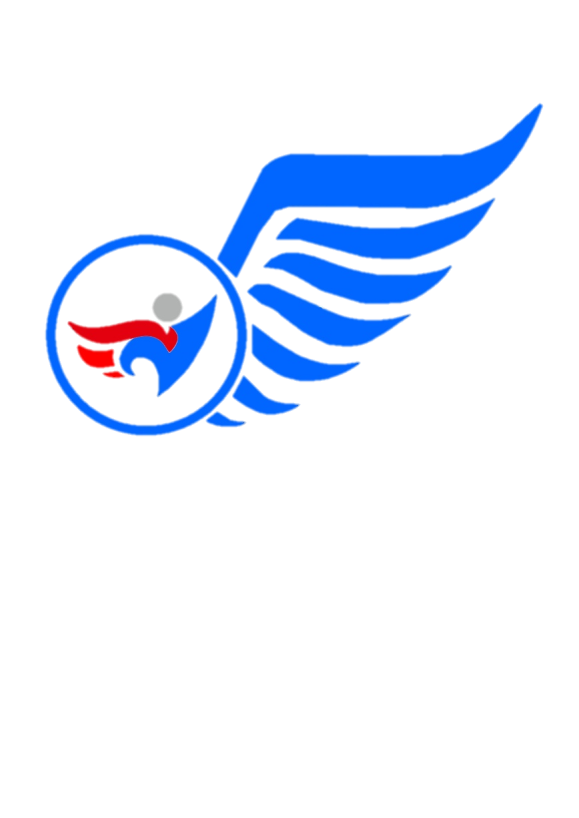 Волонтерский корпус «Наше Дело»
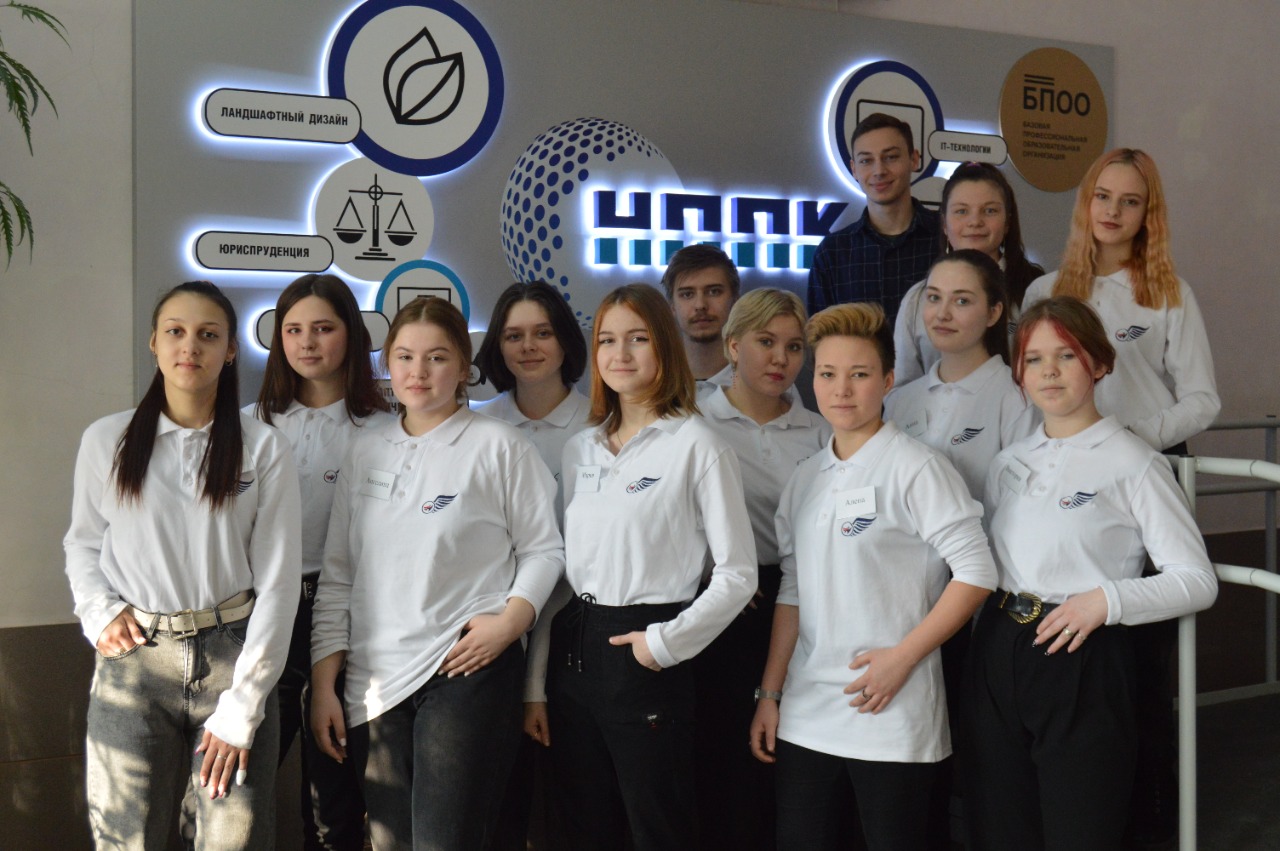 Представляет историю о добровольчестве
Доброволец
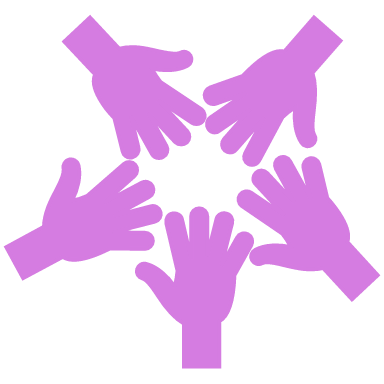 Доброво́лец (доброво́льцы) — лицо (лица), осуществляющее какую-либо деятельность добровольно, а также зачастую безвозмездно, не получая за это материального вознаграждения.
Волонтеры тратят время и силы, и при этом не получают финансовой компенсации. Зачем им это?
По опросам, в большинстве случаев волонтер хочет помочь людям или природе. Однако эта мотивация не единственная… 
Чувство солидарности 
Путешествия, новые знакомства, расширение кругозора 
Стремление к самореализации 
Образование, приобретение новых навыков, карьерный рост
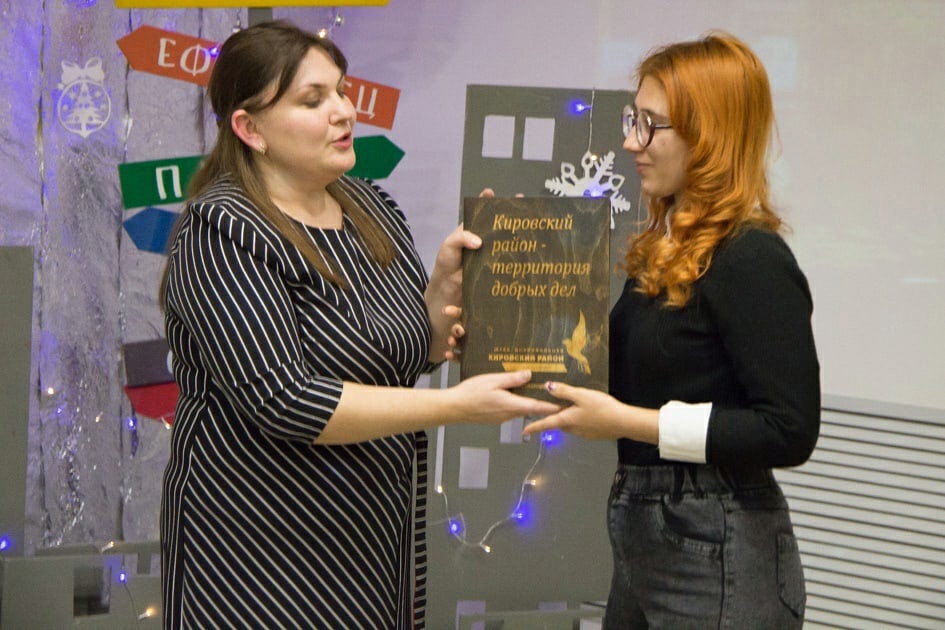 НАЧИНАЮЩИЙ
ОПЫТНЫЙ
ЛИДЕР
ОРГАНИЗАТОР
КООРДИНАТОР
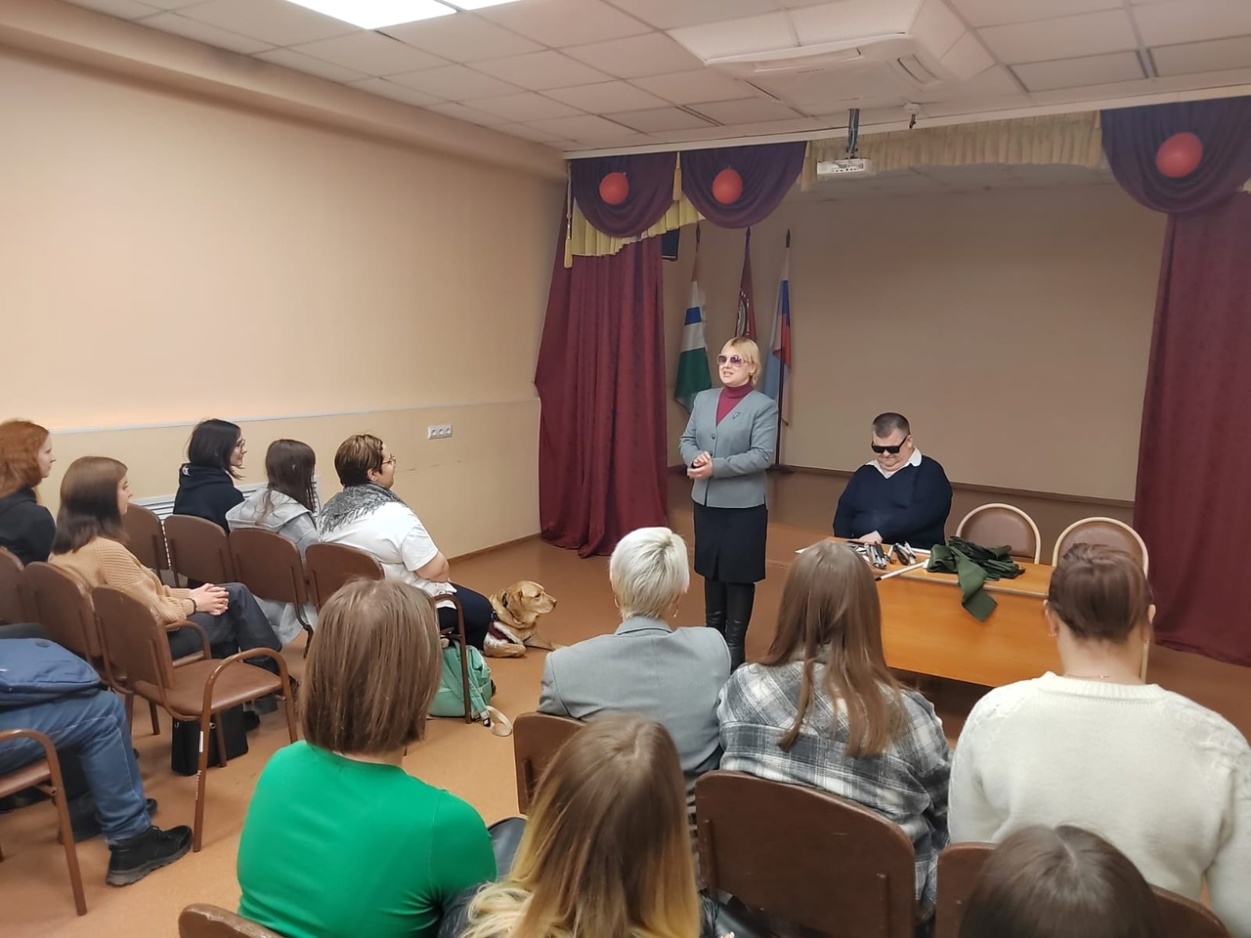 В
МЫ  РАЗНЫЕ
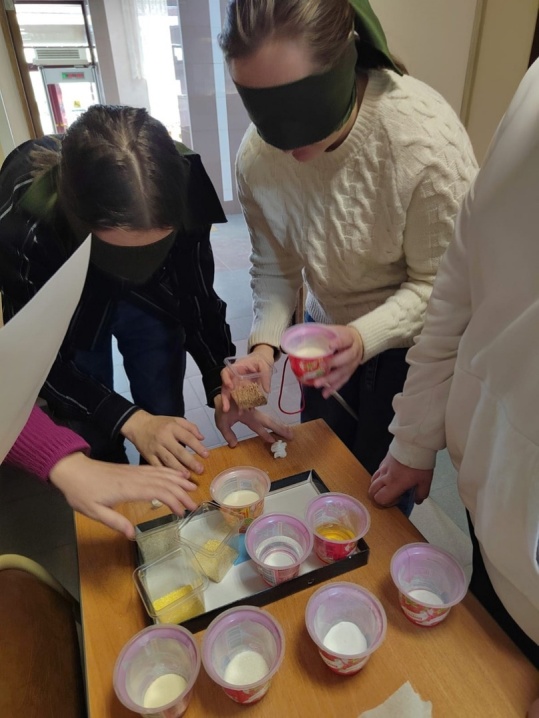 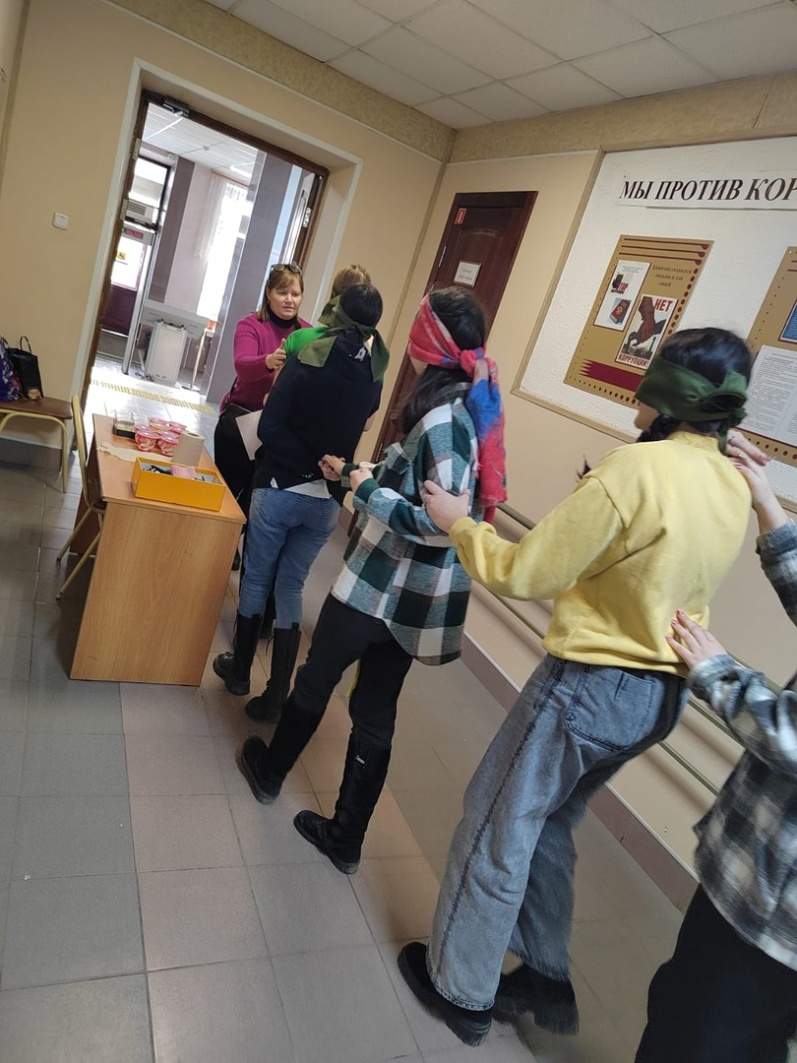 Виды волонтерства:
Масштабные мероприятия
Мероприятия проведенные в ГБПОУ НСО «НППК»
 Abilympics — в рамках движения проводятся конкурсы по профессиональному мастерству среди инвалидов и лиц с ограниченными возможностями здоровья в возрасте от 14 лет.
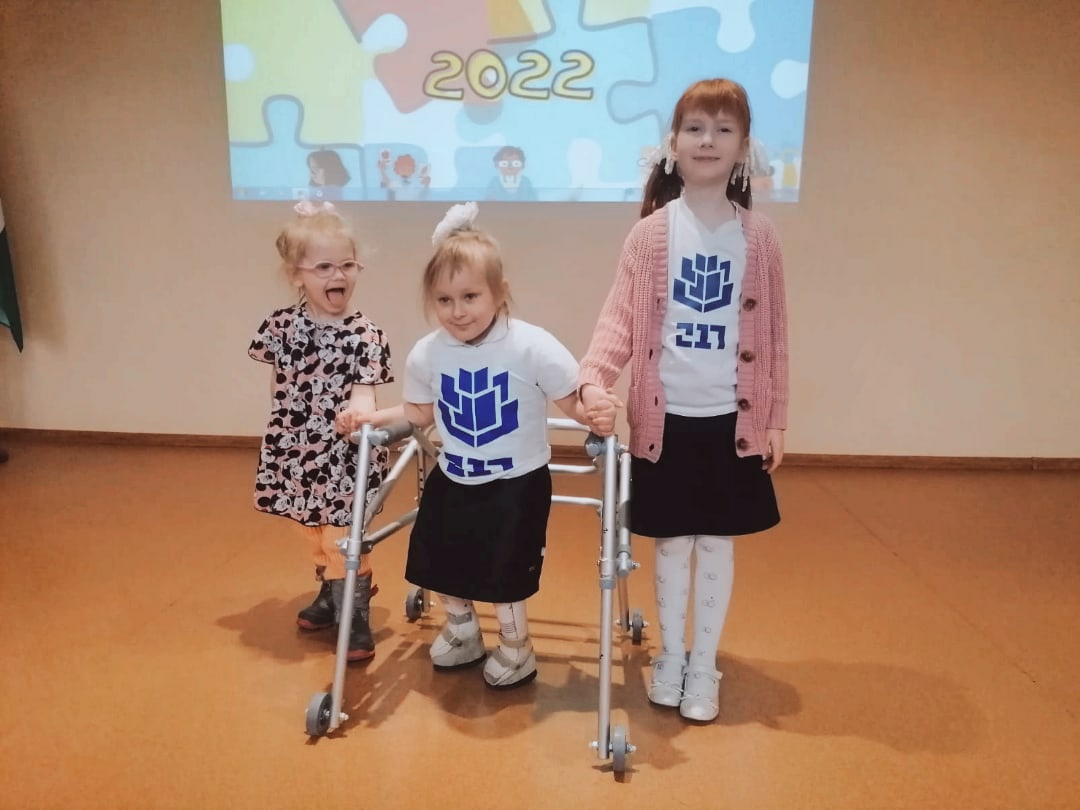 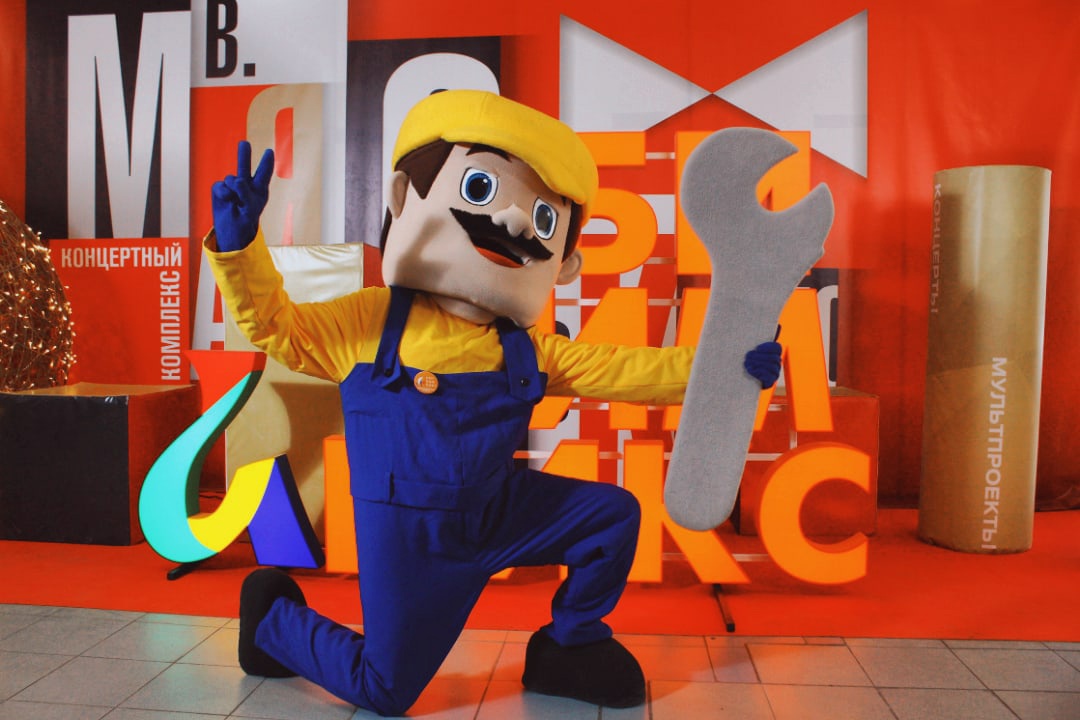 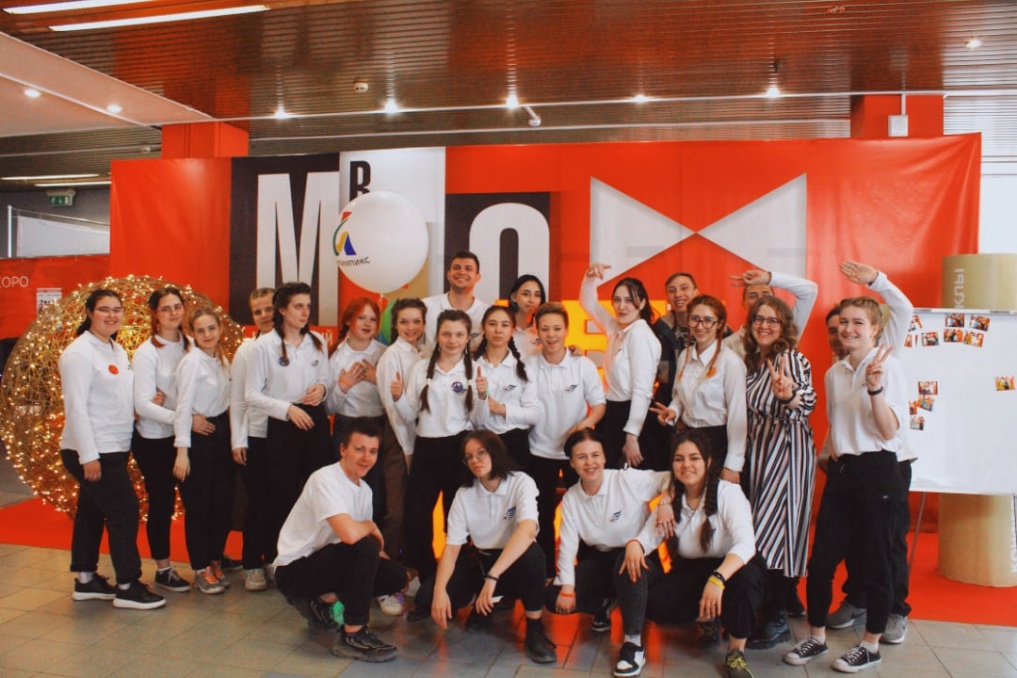 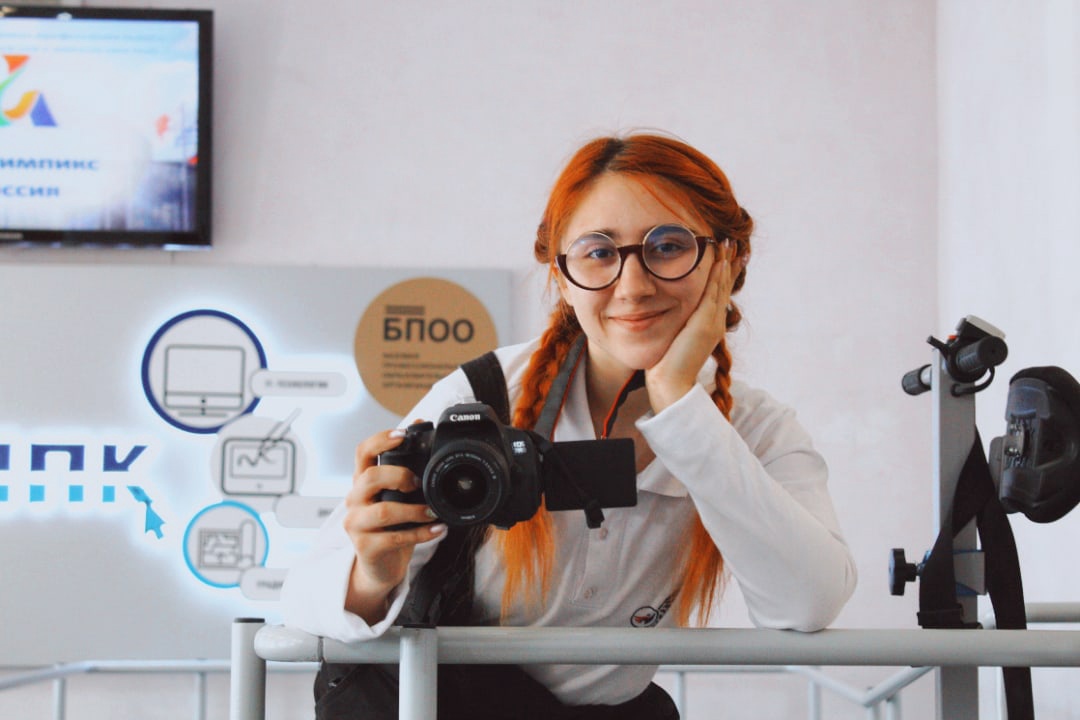 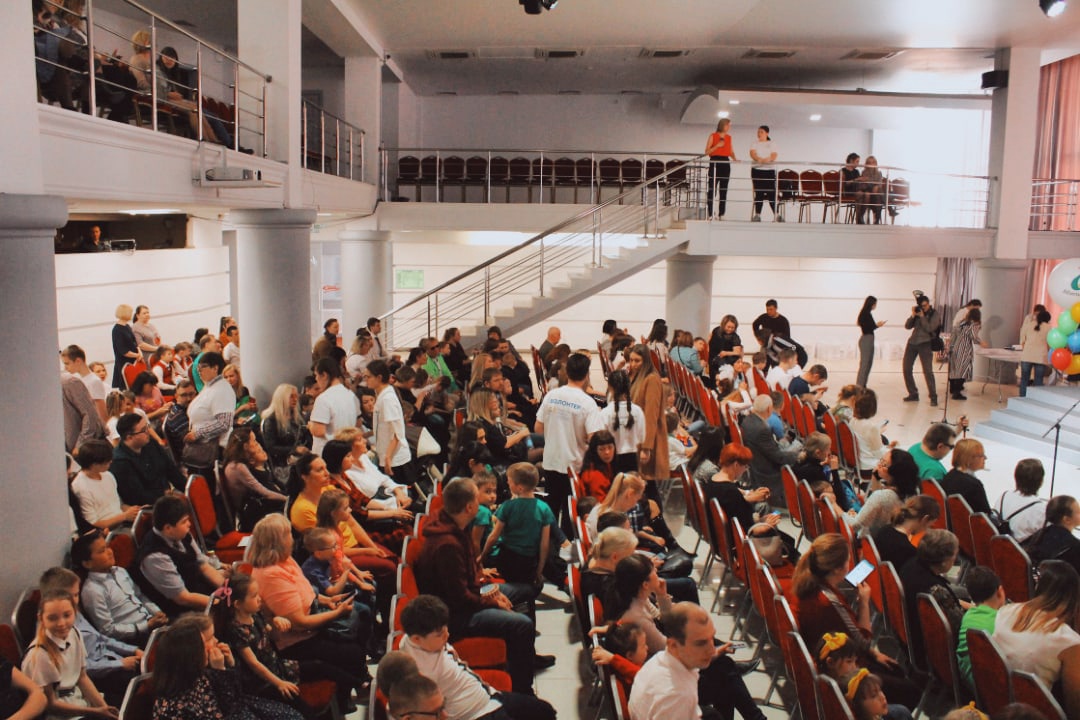 Масштабные мероприятия
Мероприятия проведенные в ГБПОУ НСО «НППК»
WorldSkills International  — международная некоммерческая ассоциация, целью которой является повышение статуса и стандартов профессиональной подготовки и квалификации по всему миру, популяризация рабочих профессий через проведение международных соревнований по всему миру.
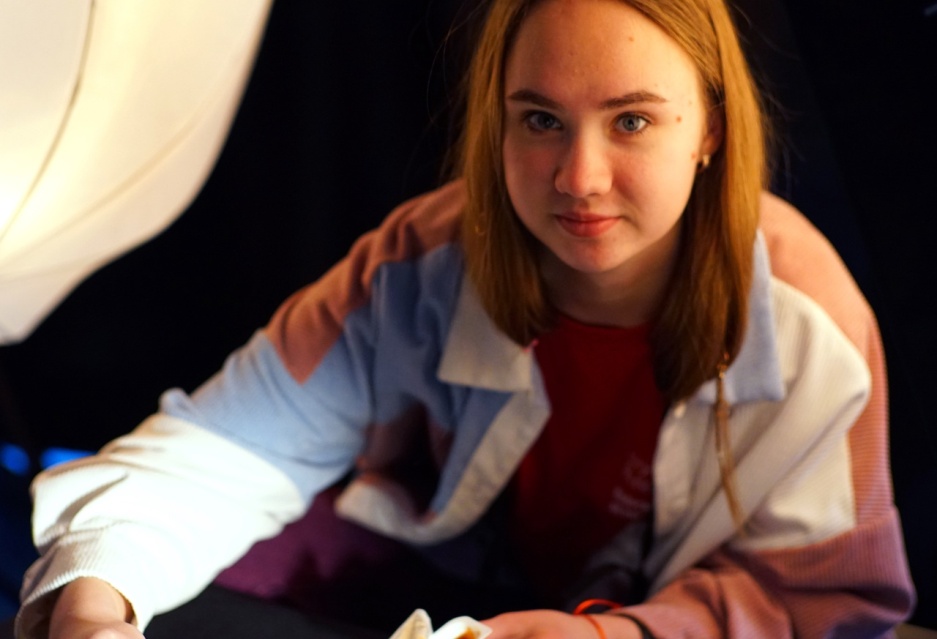 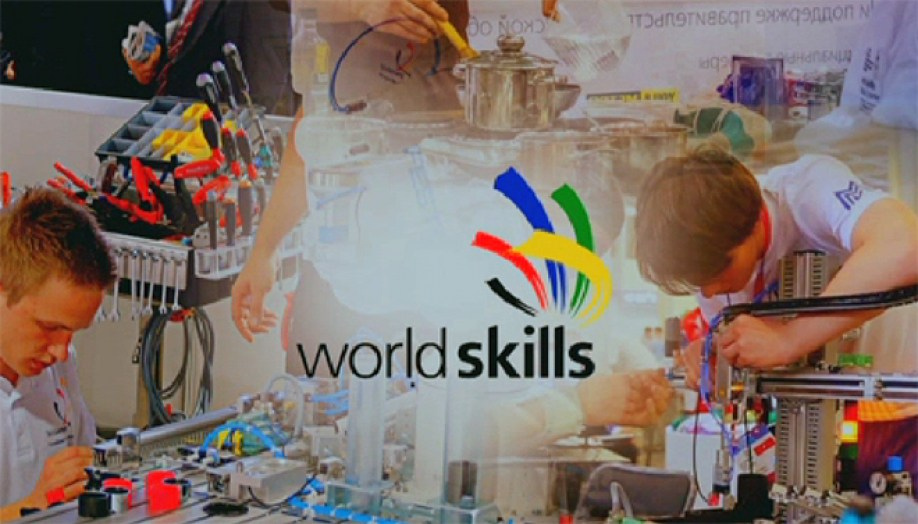 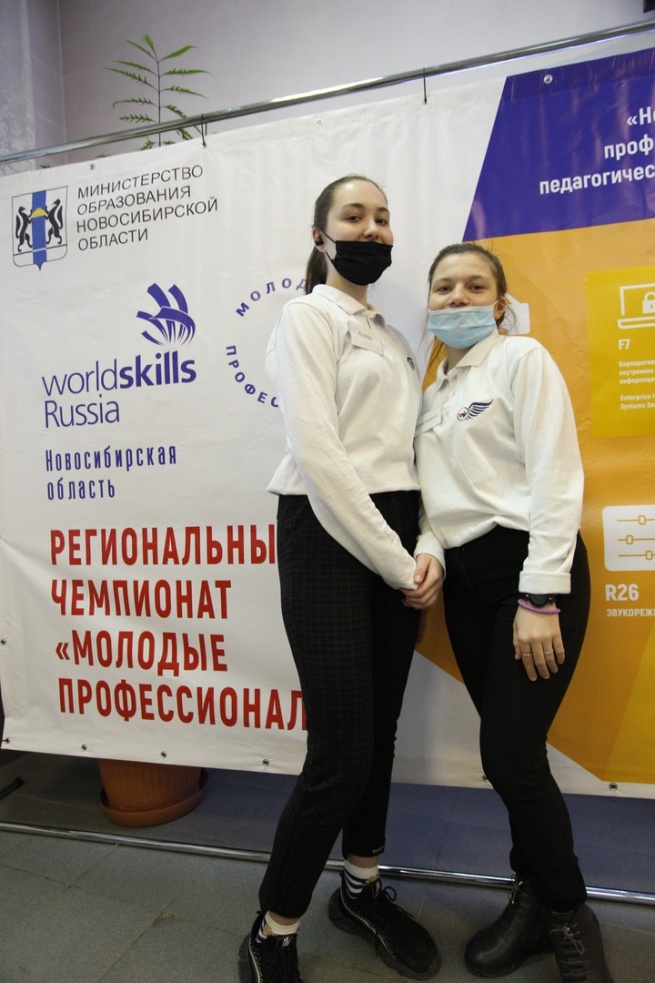 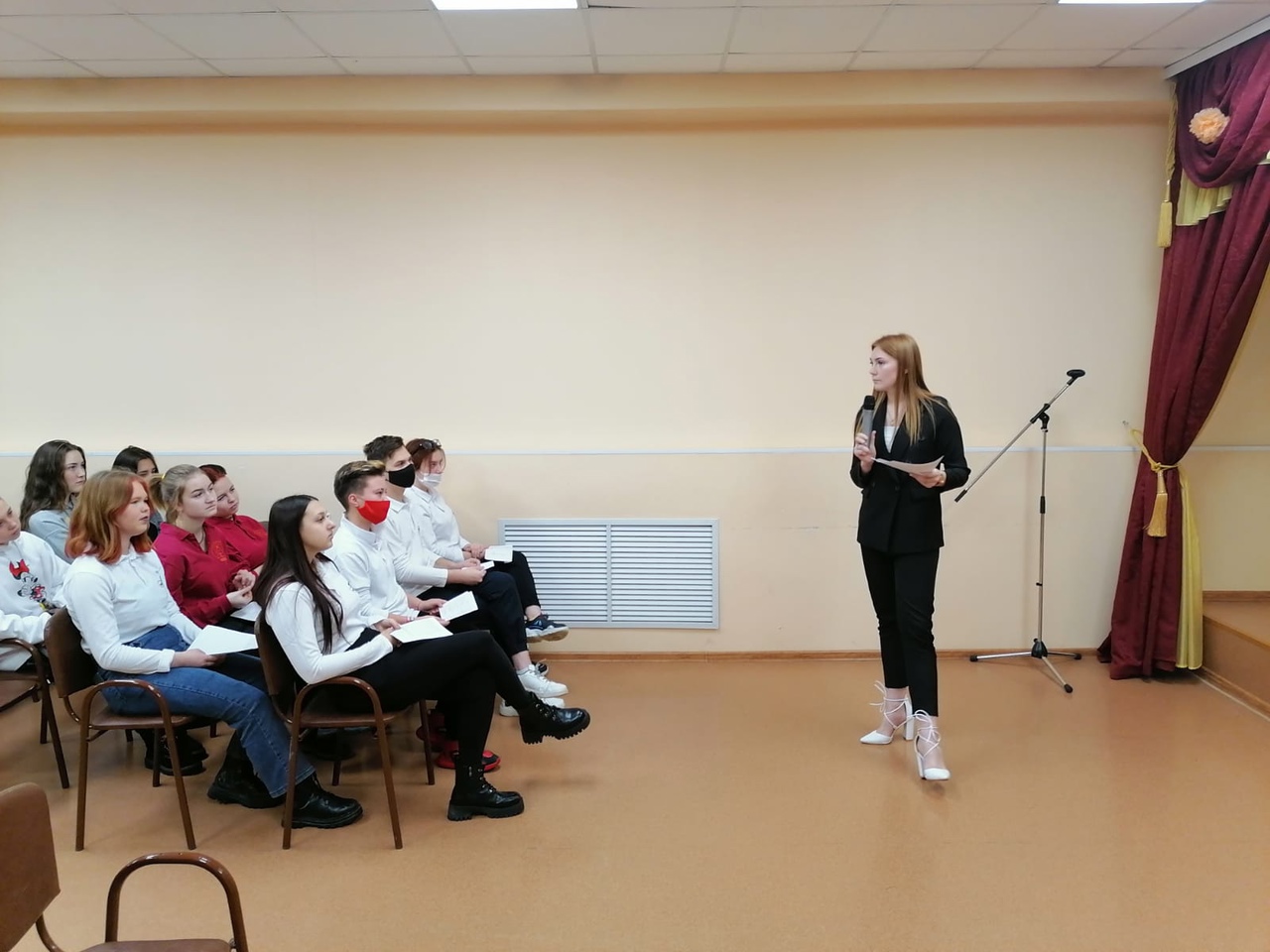 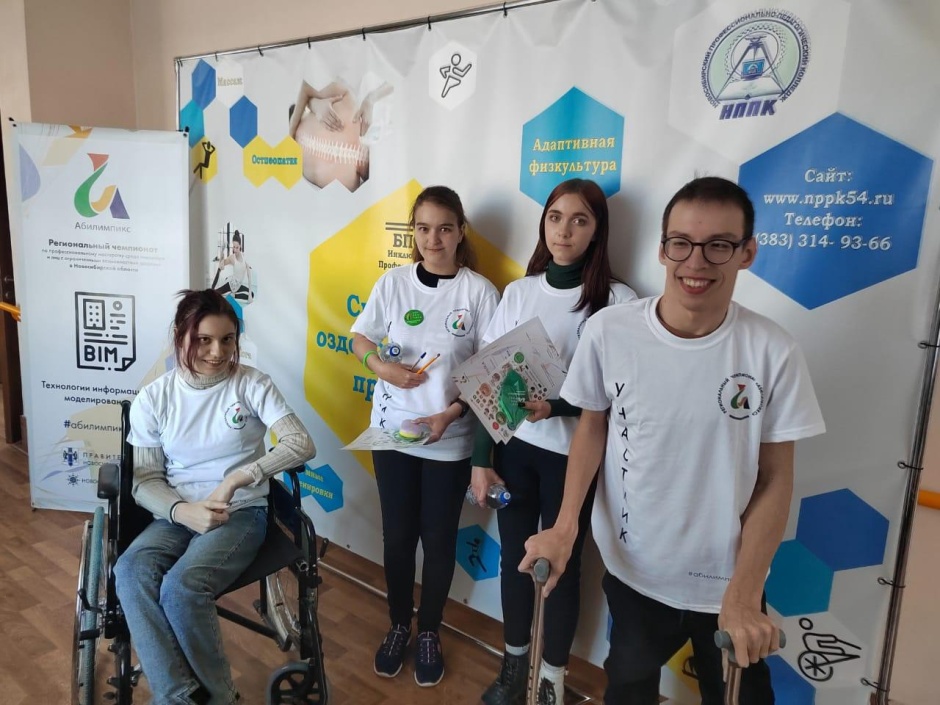 Ежегодные мероприятия
Мероприятия проведенные в ГБПОУ НСО «НППК»
Квест «Больше, чем друг и помощник» - мероприятие организовано Новосибирской областной организацией ОООИ «Всероссийское общество слепых» совместно с колледжем, для людей с инвалидностью по зрению с целью популяризации собак-проводников, как средства успешной адаптации незрячих в социуме.
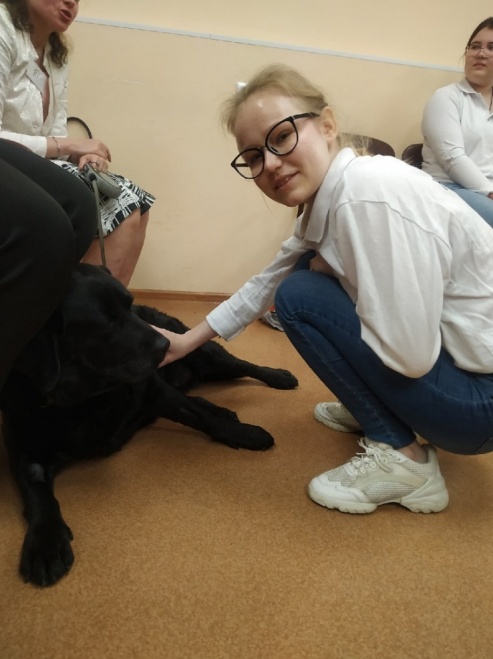 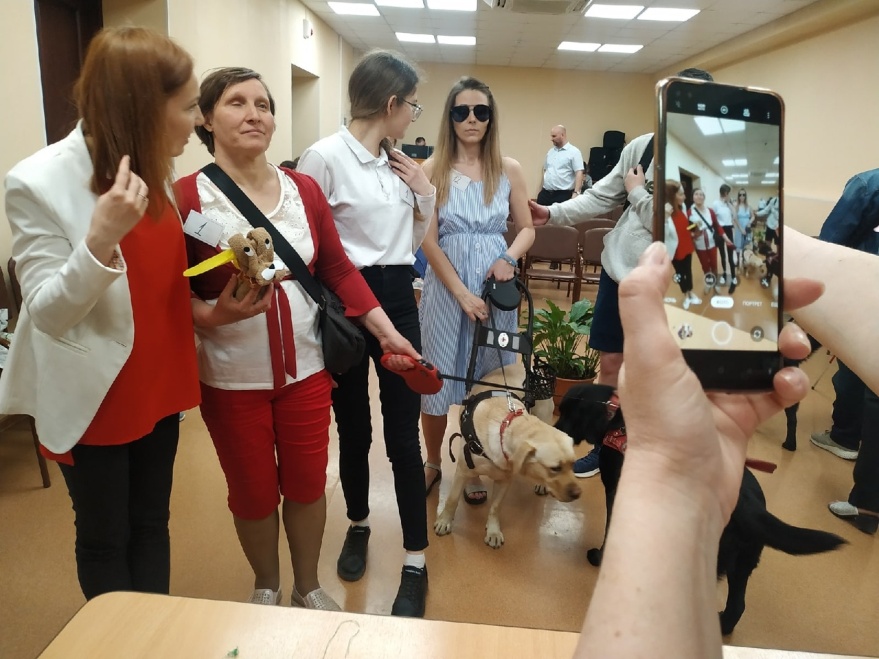 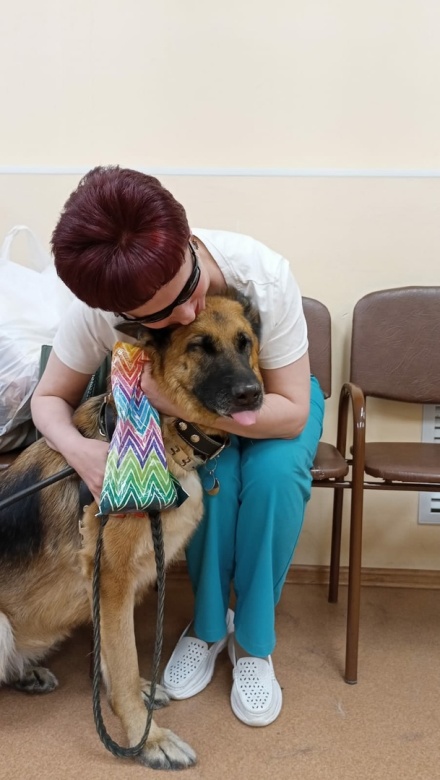 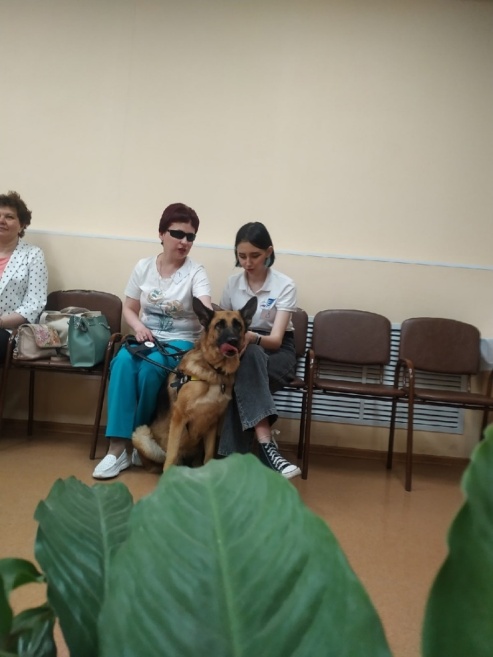 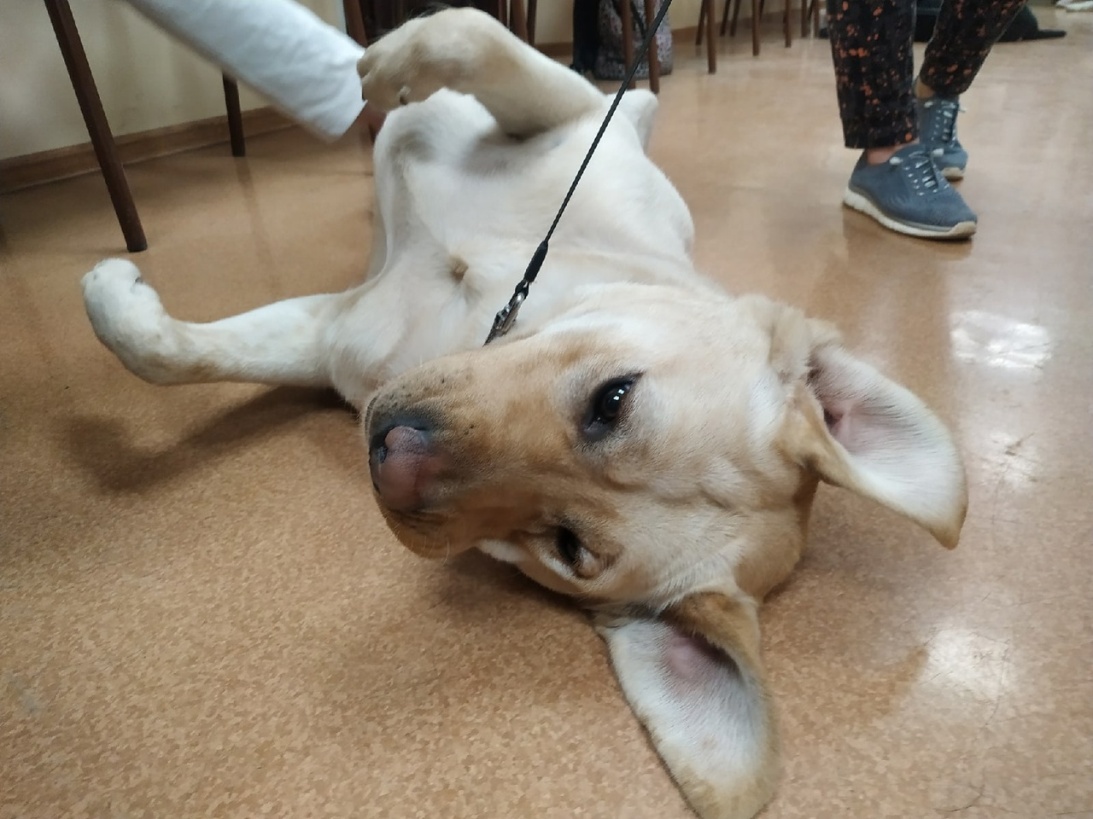 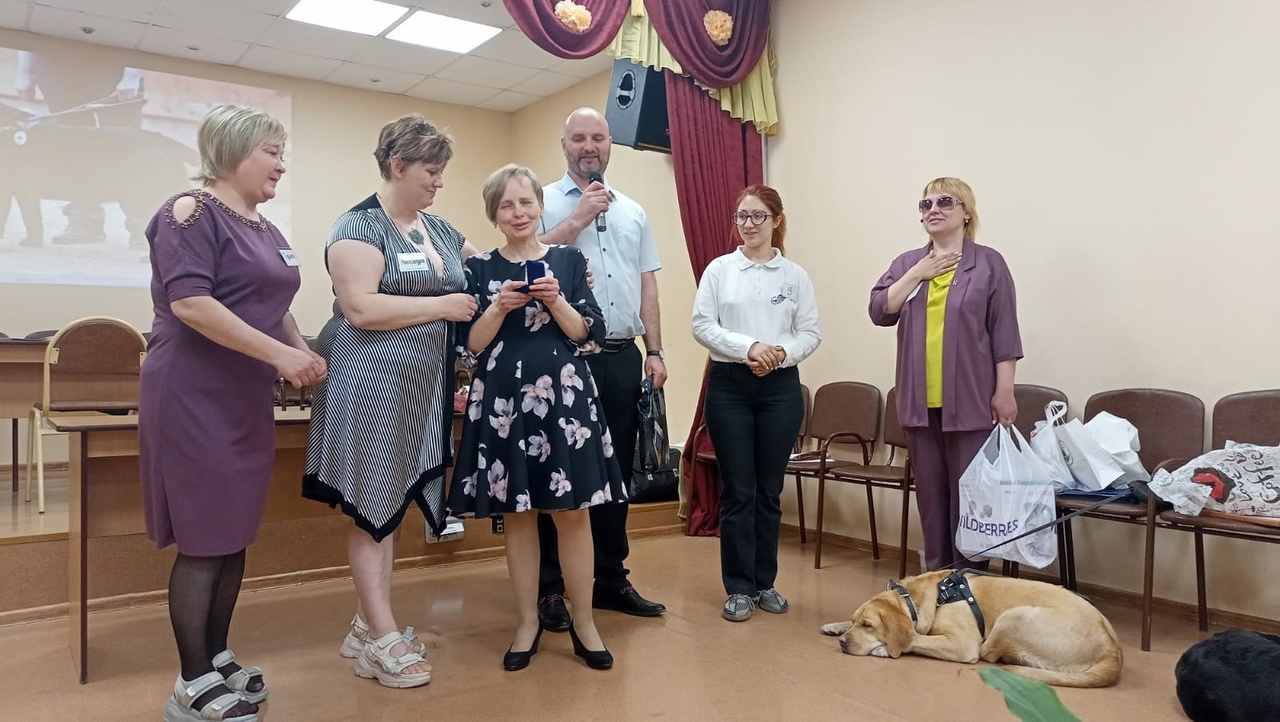 Ежегодные мероприятия
Мероприятия проведенные соц. партнерами ГБПОУ НСО «НППК»
 «Спорт без границ» – организовано с региональным отделением Новосибирской области Всероссийской организации родителей детей-инвалидов (РО ВОРДИ НСО) совместно с руководством ГАУ НСО «Спортивная школа по хоккею с мячом «Сибсельмаш», Проводится с целью социальной и психологической адаптации детей с ОВЗ и инвалидностью, а также продвижения адаптивного спорта.
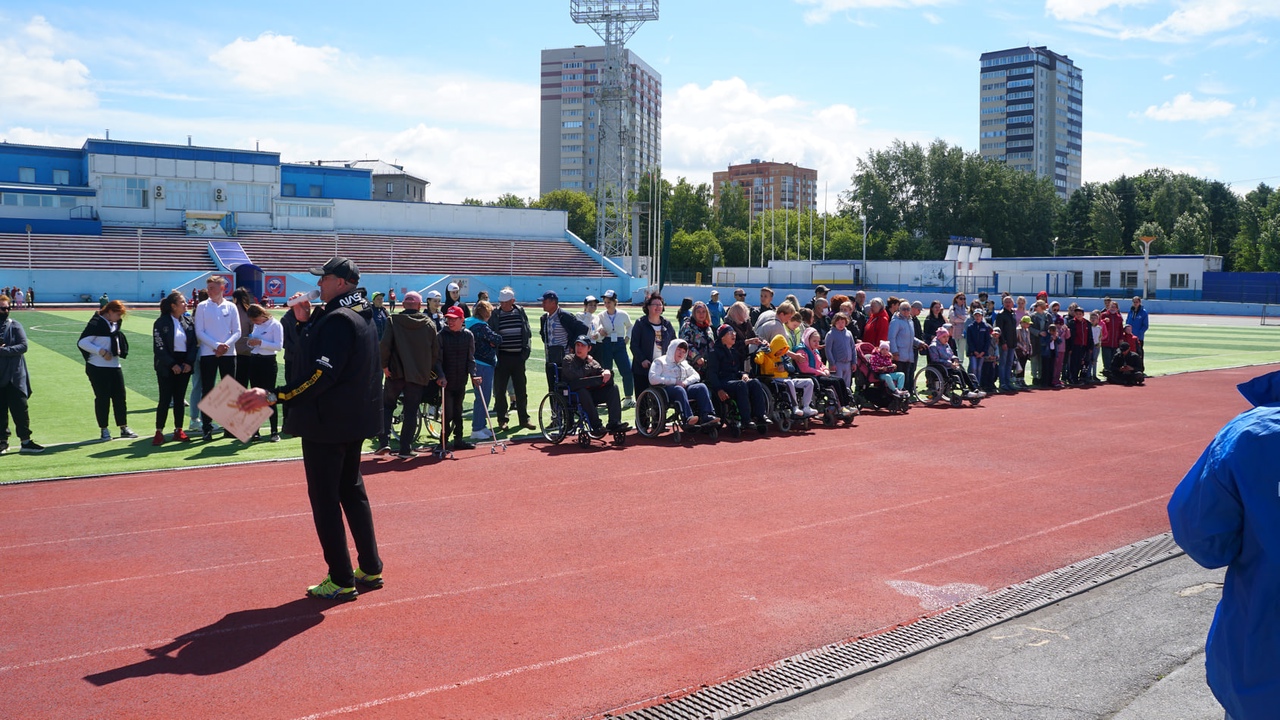 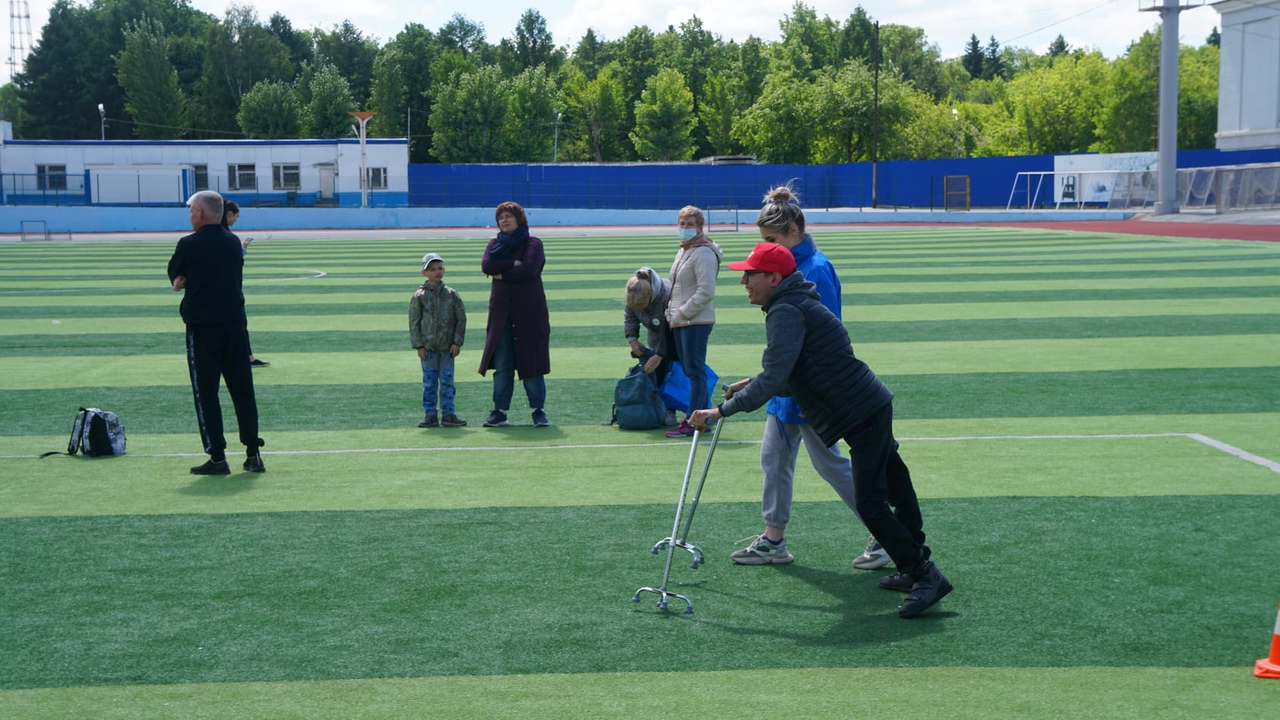 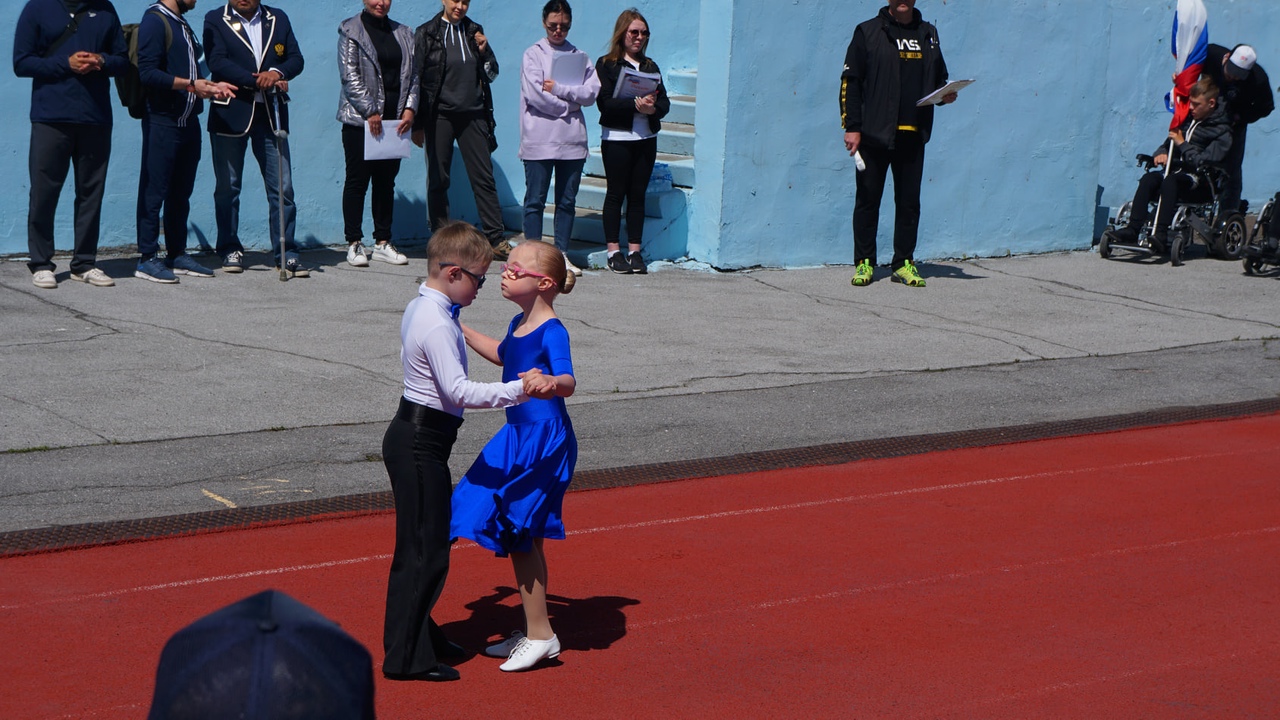 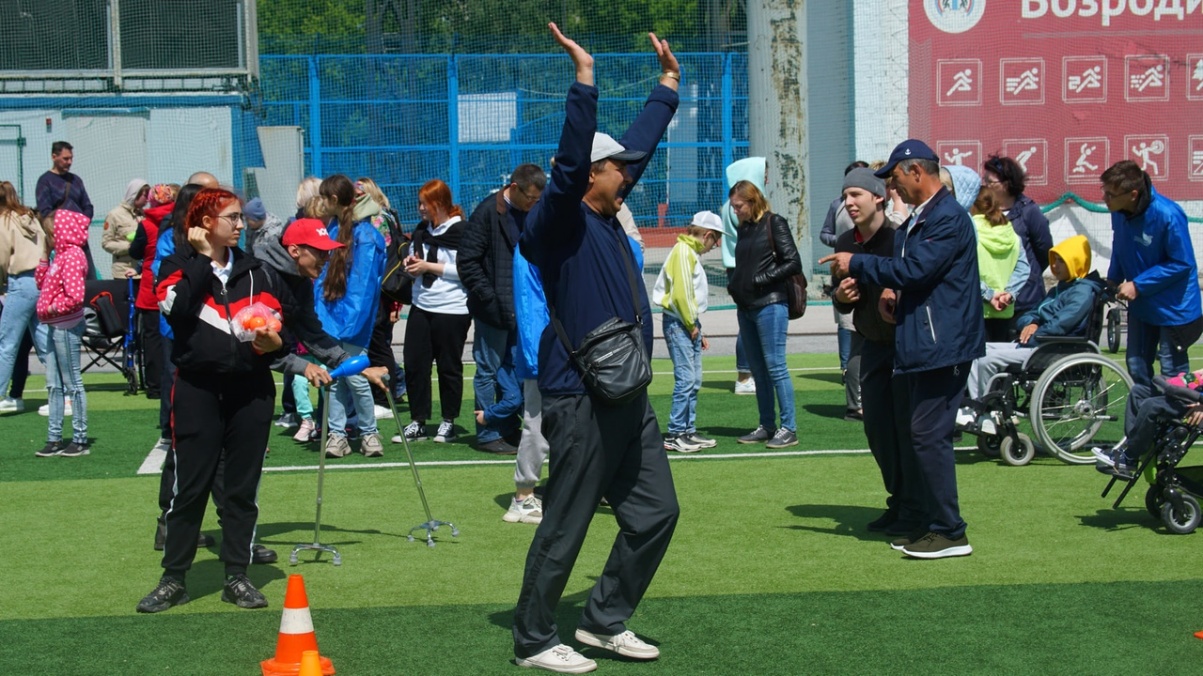 ОВЗ, ограниченные возможности здоровья — это нарушения физического и (или) психического развития. ОВЗ I, II, III, IV, V, VI, VII, VIII
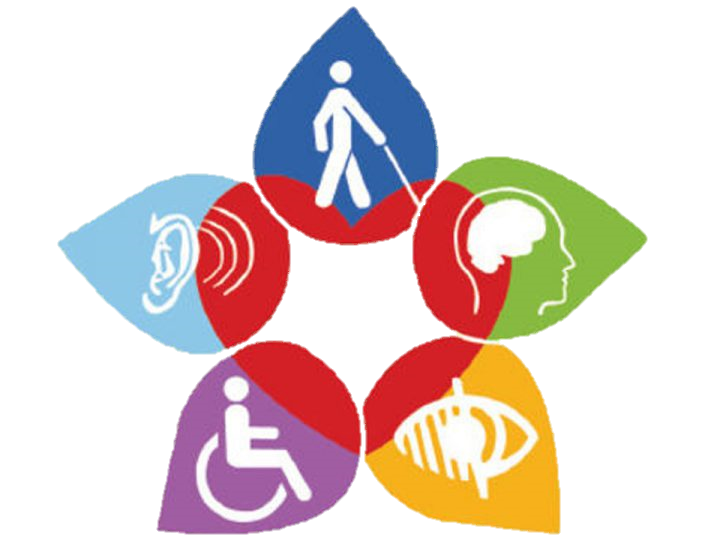 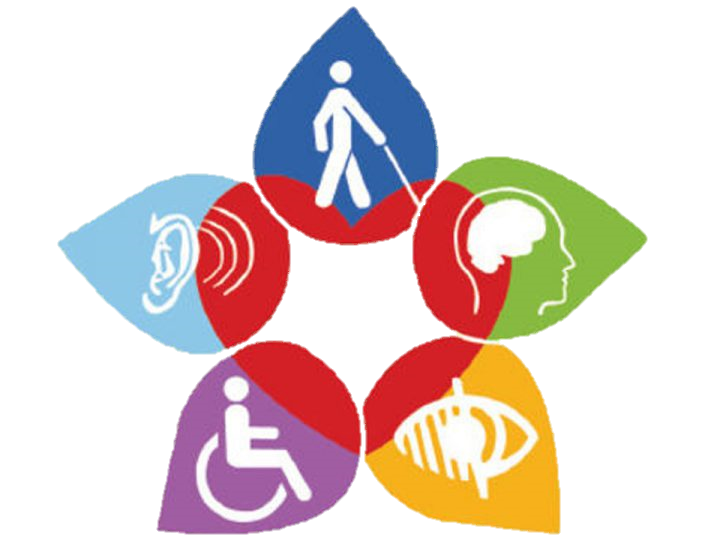 Волонтеры с ОВЗ:
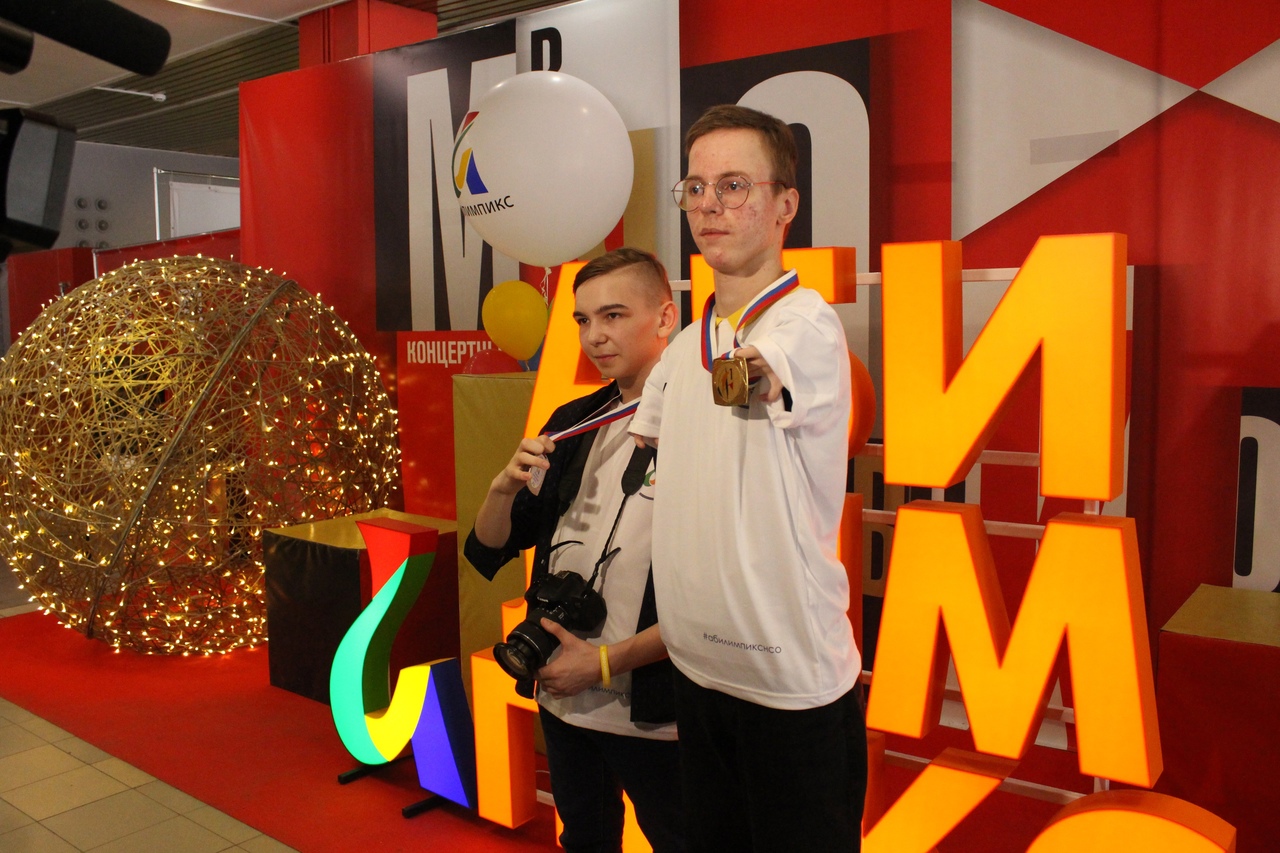 Экологическое волонтёрство
Событийное волонтёрство
Нарушение опорно-двигательного аппарата
АКУЛОВ РОМАН И КАЛИНИН КОСТЯ
Медиа-волонтёрство
Социальное волонтёрство
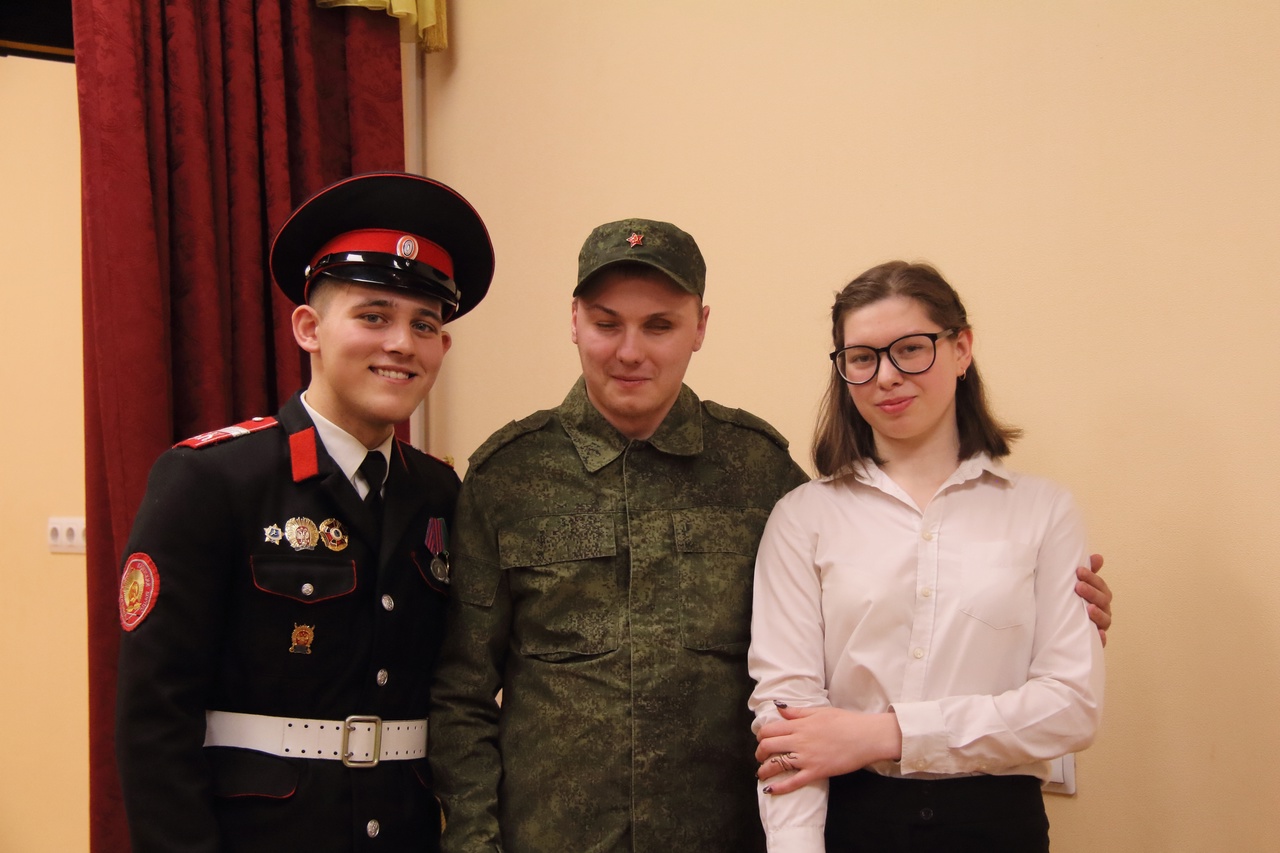 Культурное волонтёрство
Нарушение зрения
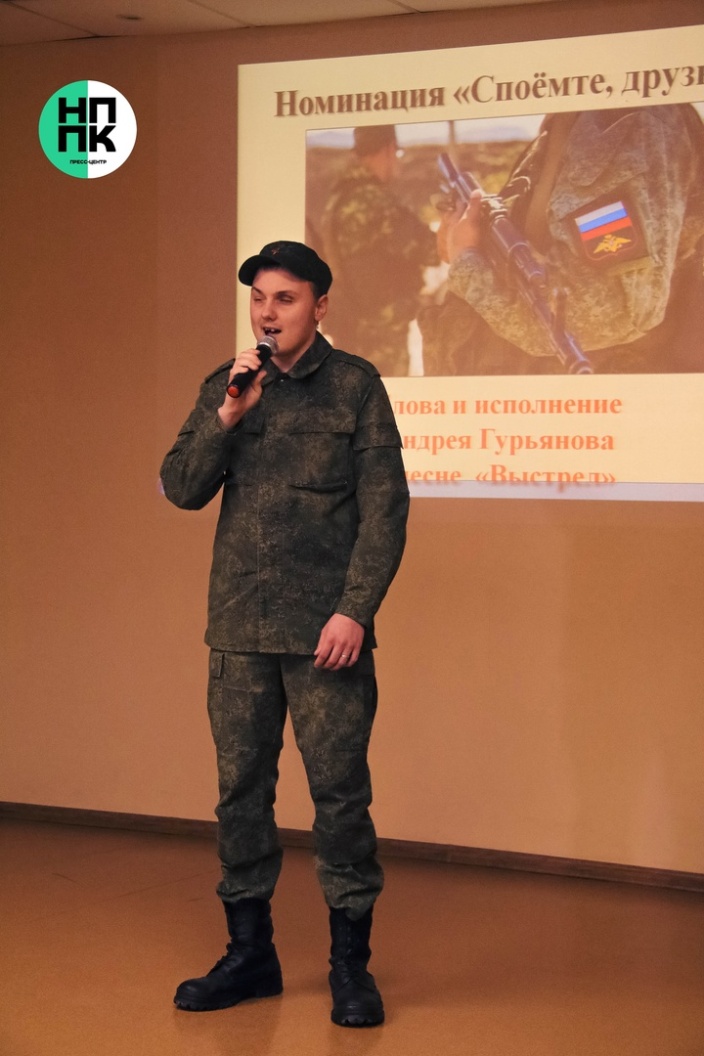 ГУРЬЯНОВ АНДРЕЙ
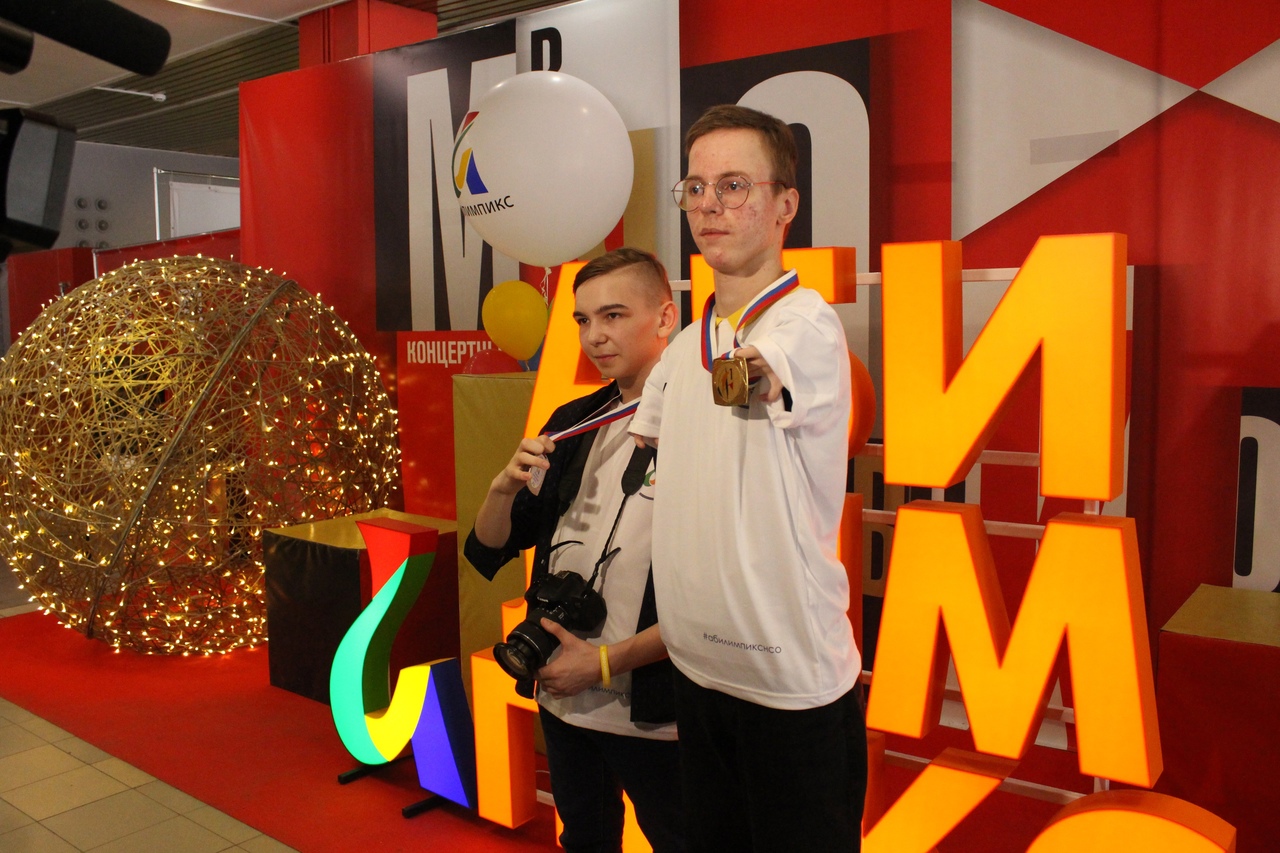 Событийное волонтёрство
Нарушение опорно-двигательного аппарата
НЕФЕДЬЕВА МАРИЯ
Медиа-волонтёрство
Независимо от категории ОВЗ, к которой относится волонтер, волонтерский корпус «Наше Дело», создаёт своим «особым» добро деятелям все условия «для получения без дискриминации общения, способствующее для коррекции нарушений развития и социальной адаптации»
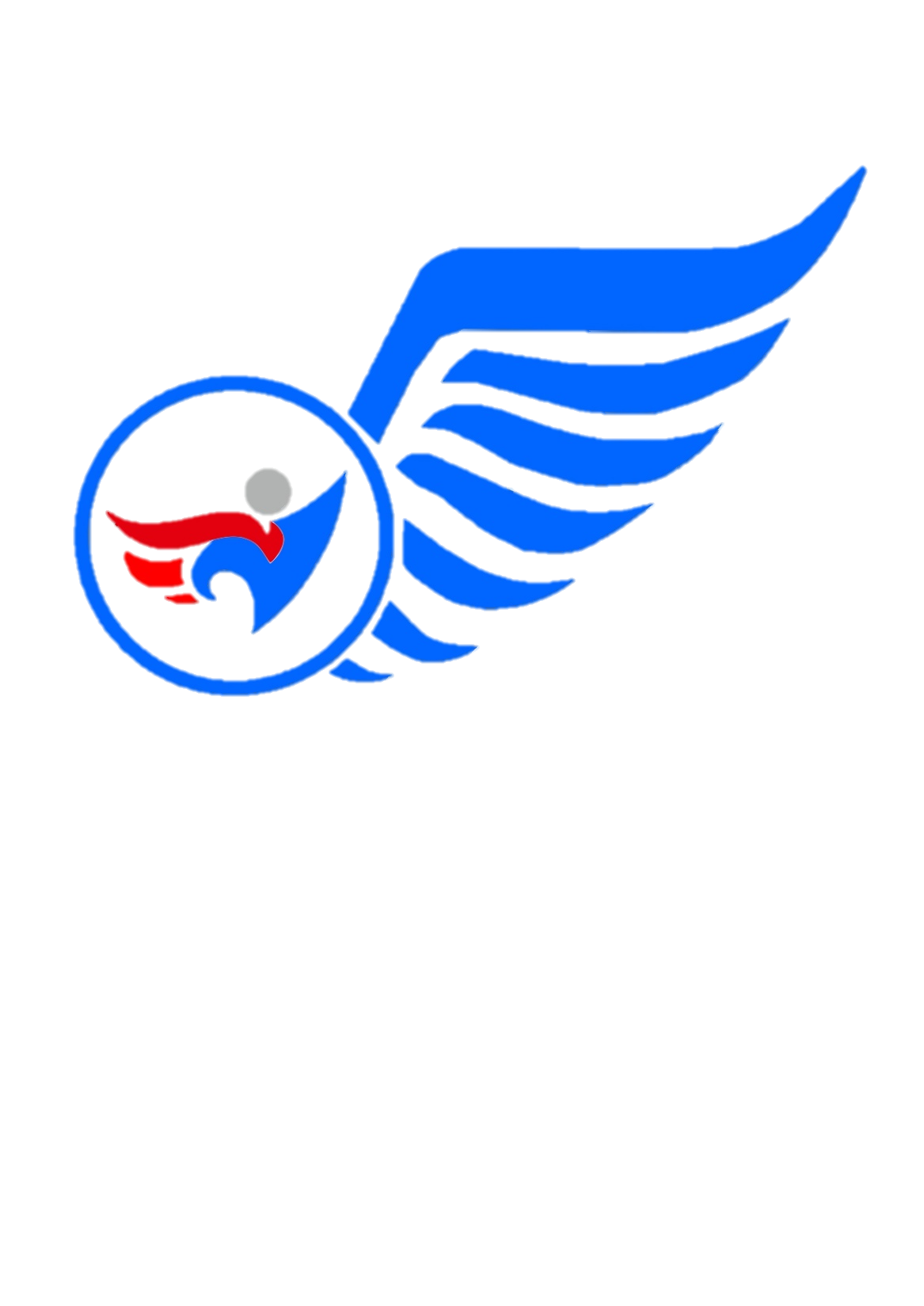 Платформа «Добро.ру»
Предлагает добровольцам больше 30 программ…
Волонтёры, организаторы волонтёрской деятельности и те, кто только планирует приобщиться к масштабному движению, могут бесплатно повысить свои компетенции на платформе «Добро.ру». Для этого нужно иметь доступ в интернет и регистрацию на портале, связанном с Госуслугами.
Среди курсов, доступных к изучению на портале, вводный курс о добровольчестве от Ассоциации волонтёрских центров…
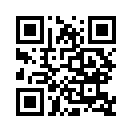 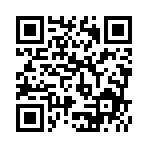 Приложение в ВК
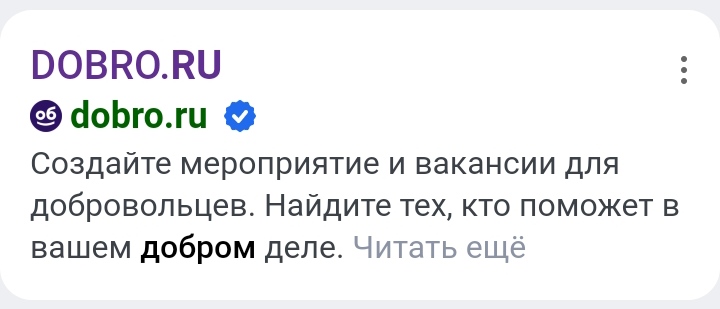 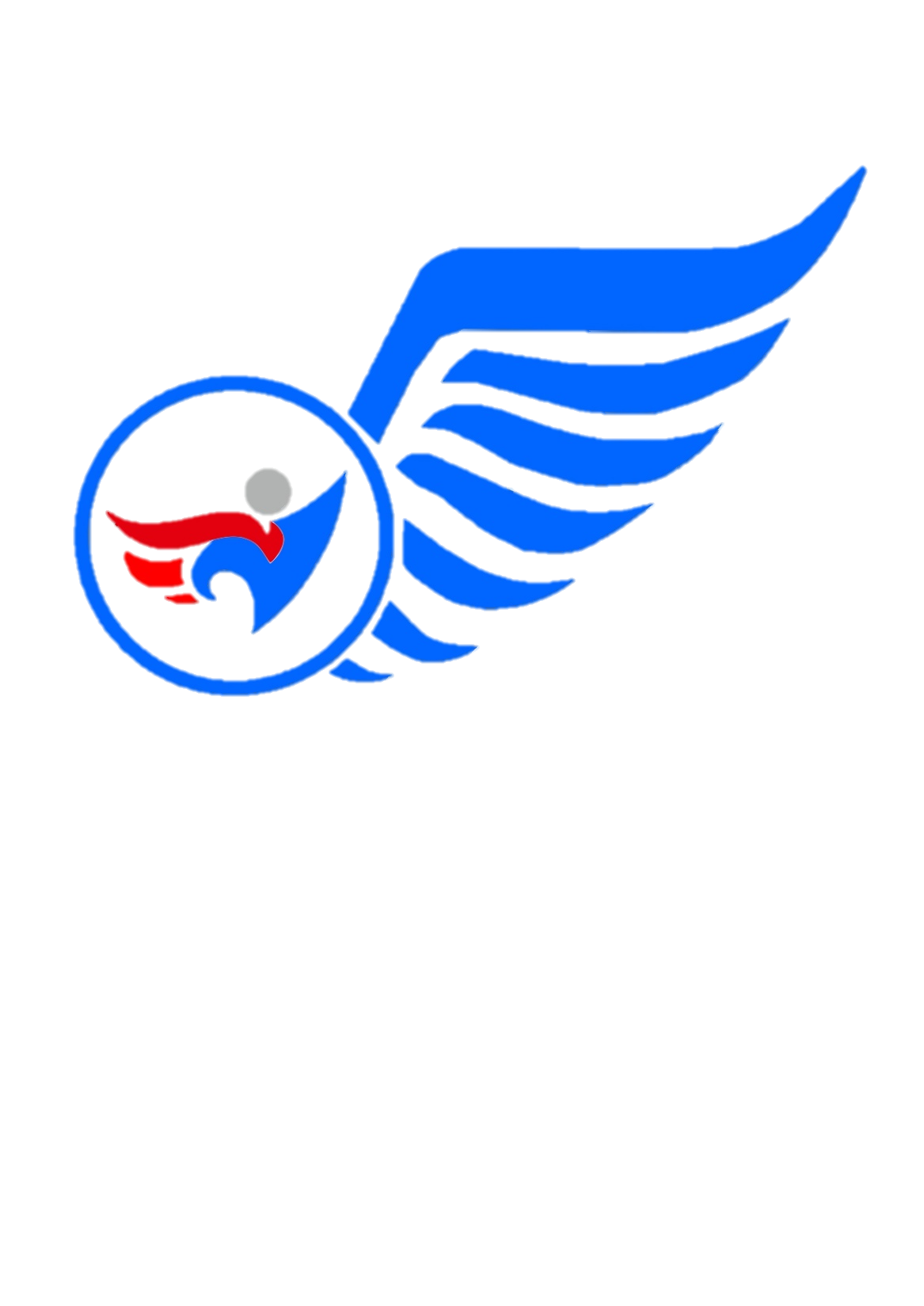 ОФИЦИАЛЬНЫЙ САЙТ (ГЛАВНЫЙ) ДЛЯ ДОБРОВОЛЬЦА
Регистрация на DOBRO.RU:
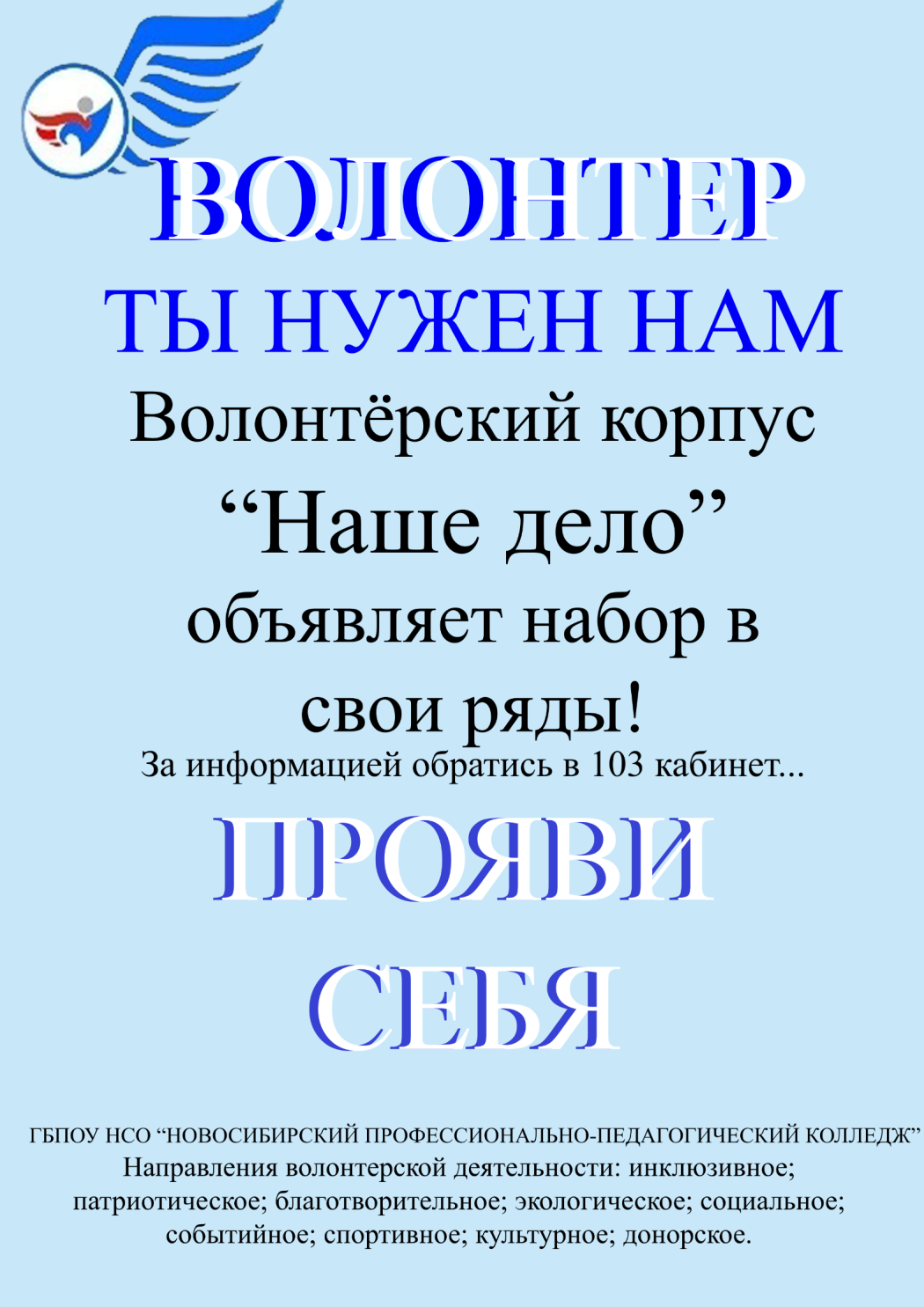 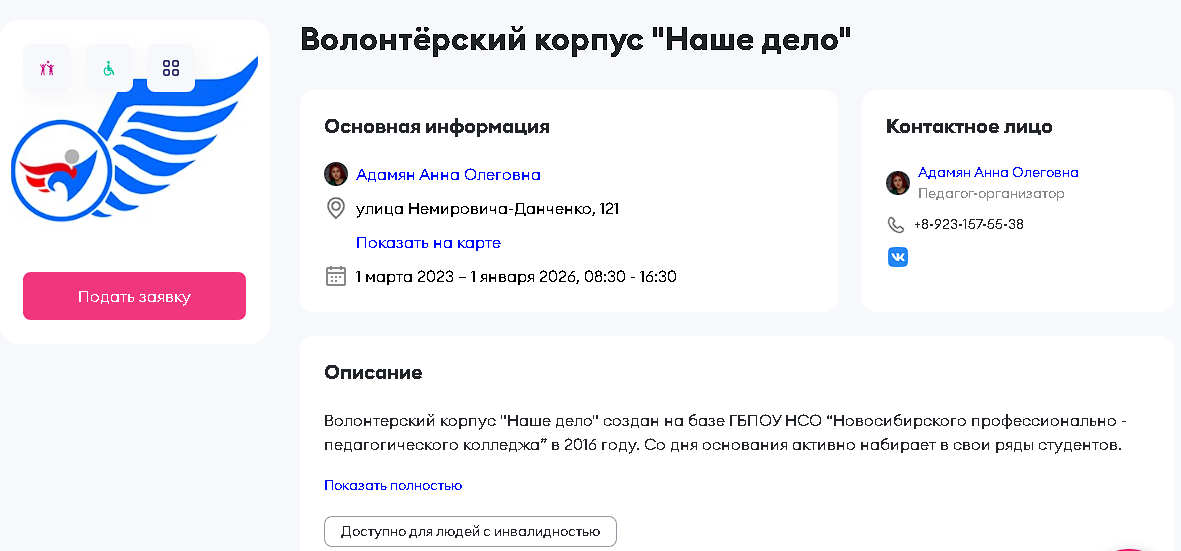 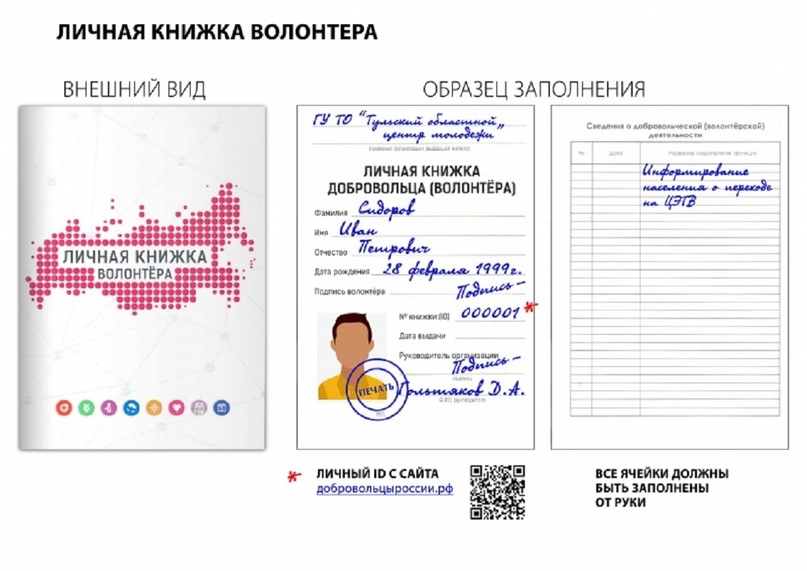 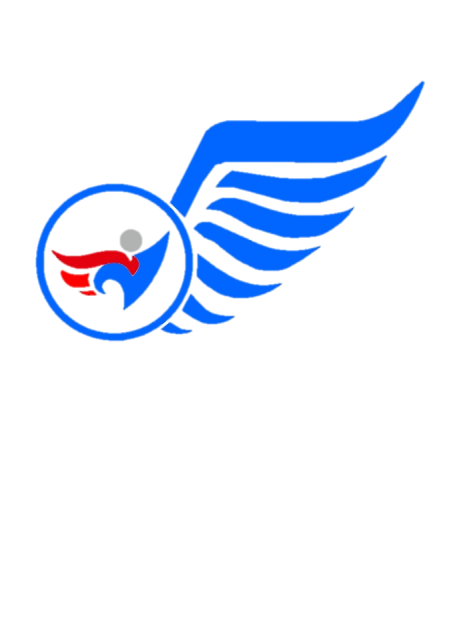